SSC 2030: Energy Systems & Sustainability
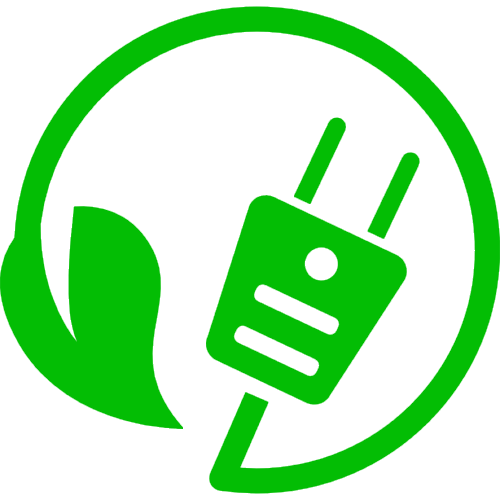 5. Oil and natural gas

5.1:  Origins & geology of petroleum
5.2:  Origins of oil & gas industries
5.3:  Finding & producing petroleum
5.4:  Petroleum refining & products
5.5:  Oil today
5.6:  Natural gas
5.7:  Rise & fall of North Sea oil & gas
5.8:  Why are oil & gas so special?
5.9:  Conversion technologies
5.10:  Unconventional oil & gas
5.11:  Methane leaks and GCC
5. Oil & gas
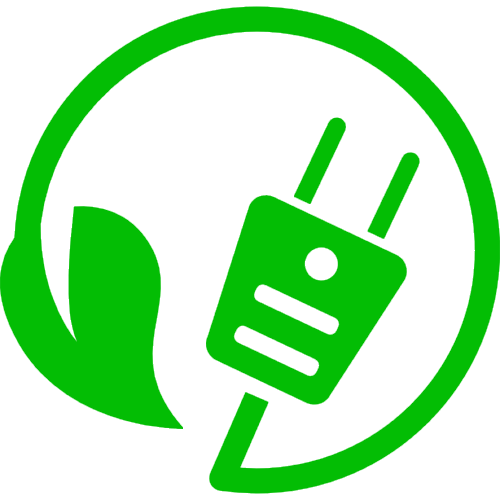 5.6: Natural gas
Natural gas: a ‘recent’ fossil fuel
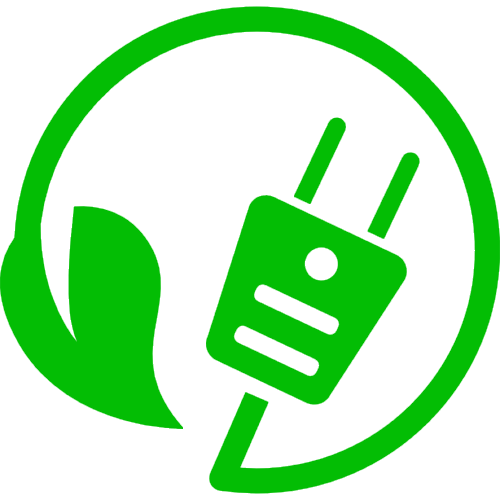 While the US started using NG in the 1920s, European countries did not.
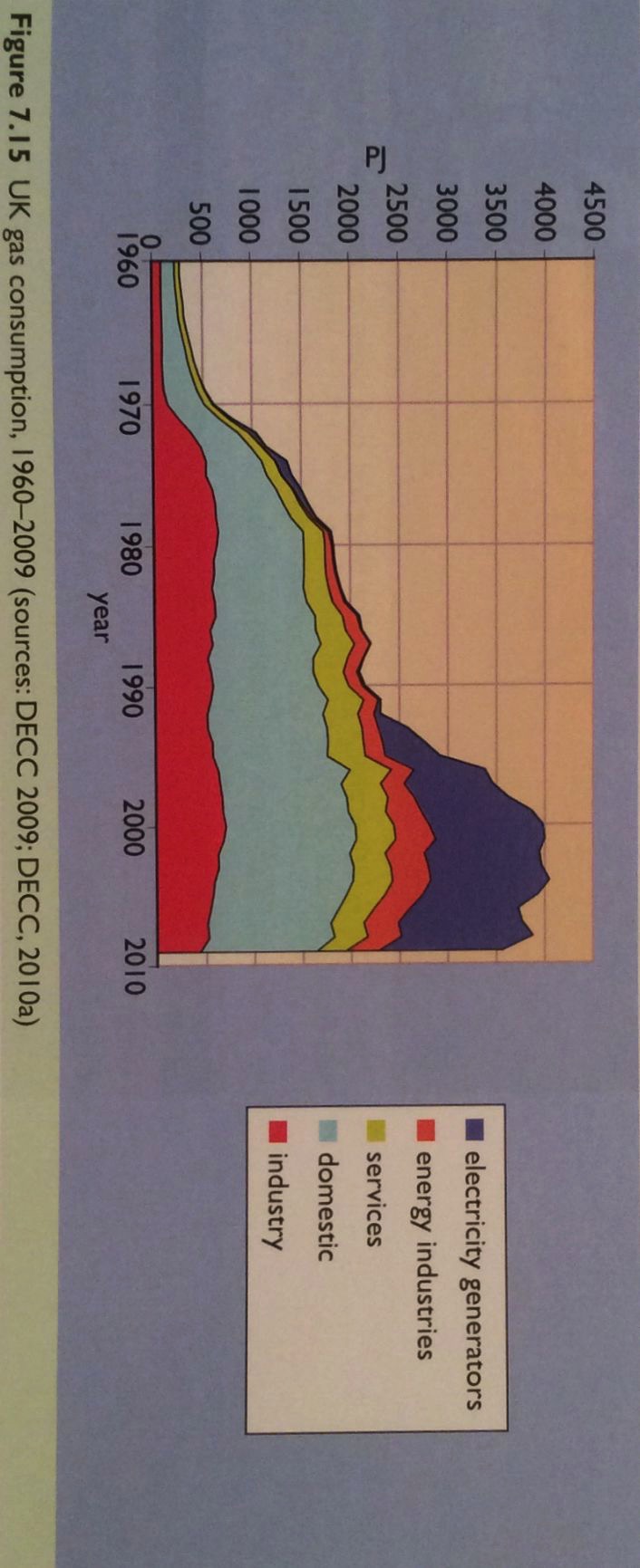 In 1959, a huge non-associated NG field was discovered in the Netherlands; later, off-shore NG fields in the North Sea.
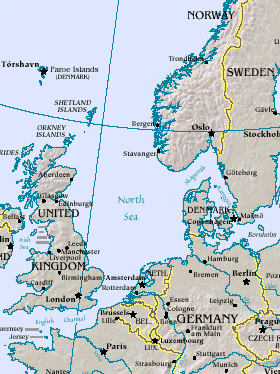 In the UK, conversion from coal gas to NG took a decade & cost £564 m.
Pricing lower than coal gas incentivized the switch.
Energy Systems & Sustainability, 2/e, Chapter 7; https://en.wikipedia.org/wiki/North_Sea#/media/File:Nseamap.gif
Lessons learned while switching fuels
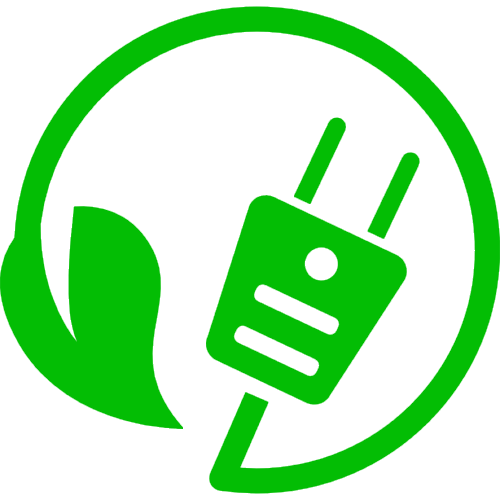 In the UK, conversion from coal gas to NG took a decade & cost £564 m.
NG has 2X the energy content of coal gas; retrofitting was needed.
13 m customers
40 m appliances
Pricing lower than coal gas incentivized the switch.
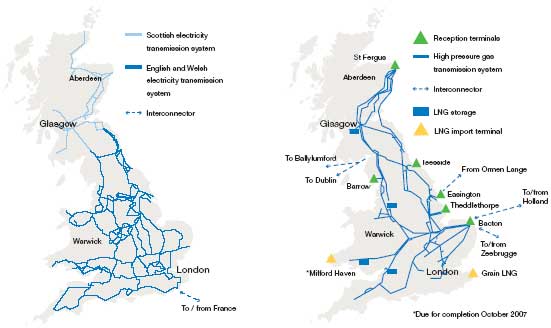 2007: 92% of homes have central heat
75% are heated with NG
2000: 40% of electricity from NG
Generated with CCGTs
To meet peak winter demands,3% of annual NG demand is stored by injection into depleted offshore wells
Some large users have interruptiblecontracts & have secondary energy
Energy Systems & Sustainability, 2/e, Chapter 7; http://www2.nationalgrid.com/uploadedImages/Resources/Image_library/Maps/UK%20Transmission%20maps.jpg
Processing NG: ‘scrubbing’ by-products
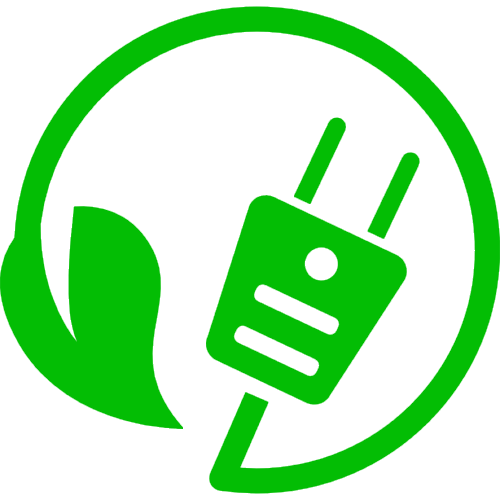 Natural gas (CH4) is contaminated with other gases:
Ethane (C2H6)
He
H2S
CO2
plastics manufacturing
These gases are ‘scrubbed’ out of NG using amine chemistry.
medical uses; superconducting magnets
S used in fertilizers
re-injected to flush more NG out of wells
NG with low levels of contaminants is called ‘sweet’.
Energy Systems & Sustainability, 2/e, Chapter 7
Natural gas: ‘cleaner’ than oil & coal
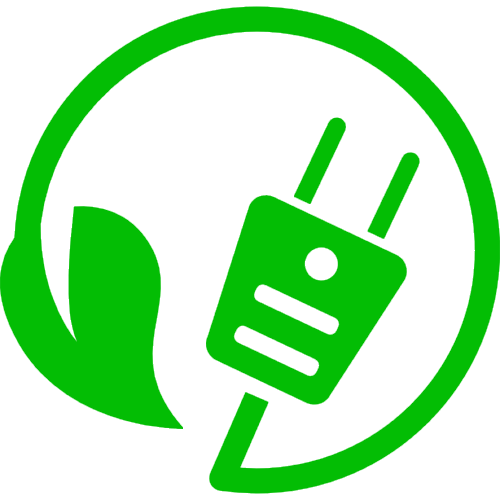 Natural gas is mostly methane (CH4) but contains small amounts of other hydrocarbon gases when extracted: ethane (2 carbons); propane (3 carbons); and butane (4 carbons).
CH4 + 2O2    CO2  + 2H2O
CO2  =  44  =  2.75
fuel	      16
mass   16       64          44          36
Propane is (C3H8) and is separated from natural gas during processing.
C3H8 + 5O2    3CO2  + 4H2O
CO2  =  132  =  3.0
fuel	        44
mass     44     160          132         72
It is often said that NG is a ‘cleaner’ fuel than oil or coal & produces less CO2. Why & how?
Hydrogen ‘burns’ without producing CO2. The more hydrogen a fuel has, the less CO2 it produces.
So, to identify ‘clean’ fuels look for a high H:C ratio.
Energy Systems & Sustainability, 2/e, Chapter 7
NG: lower CO2 emissions
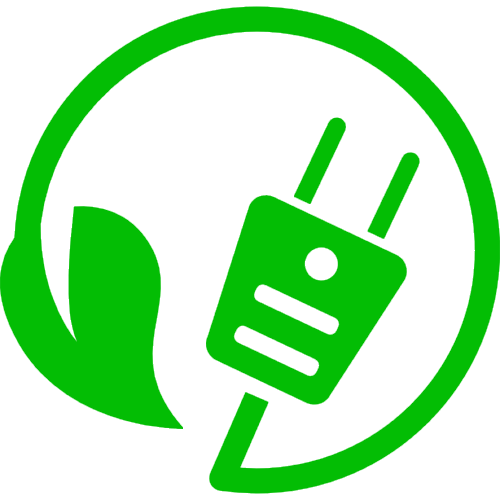 Natural gas has lower carbon dioxide emissions because of its high H:C ratio
Energy Systems & Sustainability, 2/e, Chapter 7; https://www.eia.gov/tools/faqs/faq.php?id=73&t=11
Domestic condensing gas boilers
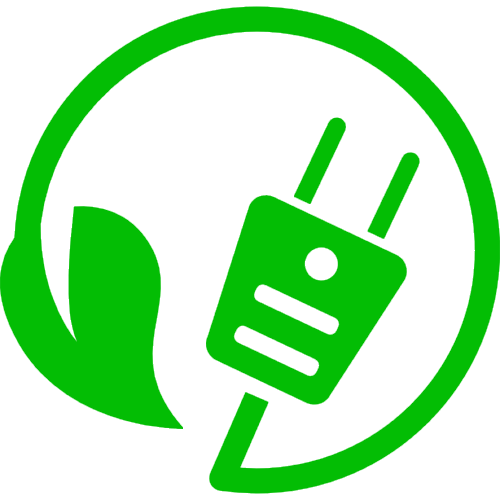 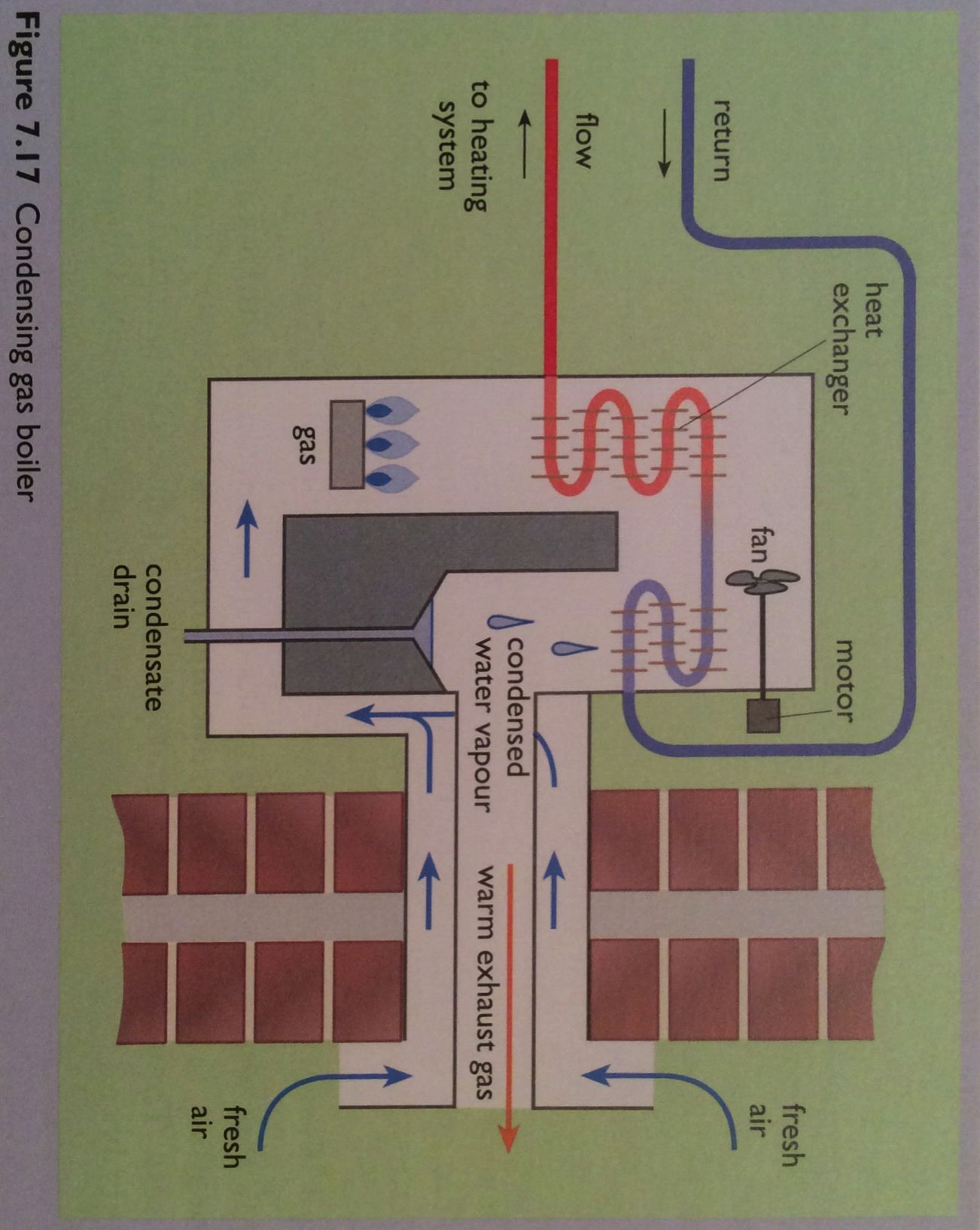 Because NG burn cleanly, water vapor produced by combustion can be condensed allowing recovery of the latent heat of vaporization.
40°C return water cools flue gases below 50°C, increasing recovery of heat from the flue gases by 11%, the difference between HHV & LHV.
Increase boiler efficiency to >90%.
Energy Systems & Sustainability, 2/e, Chapter 7
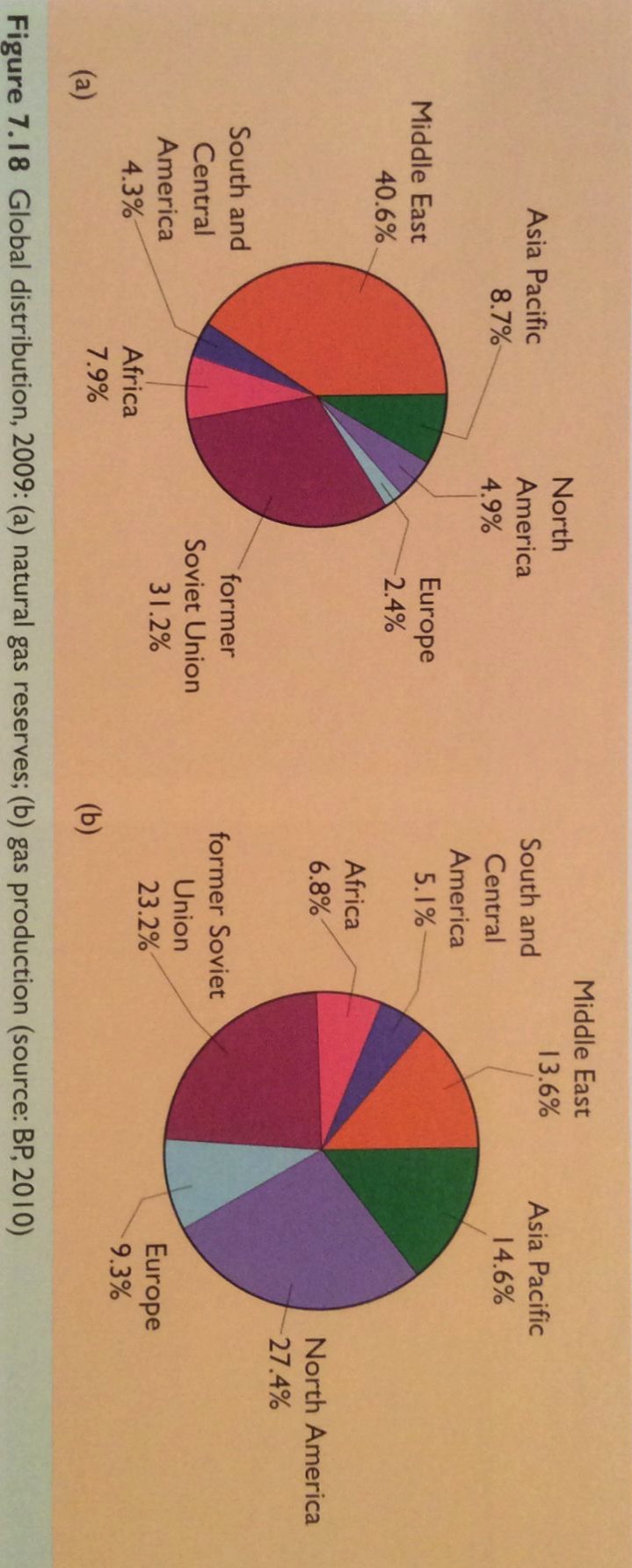 Global gas reserves & production
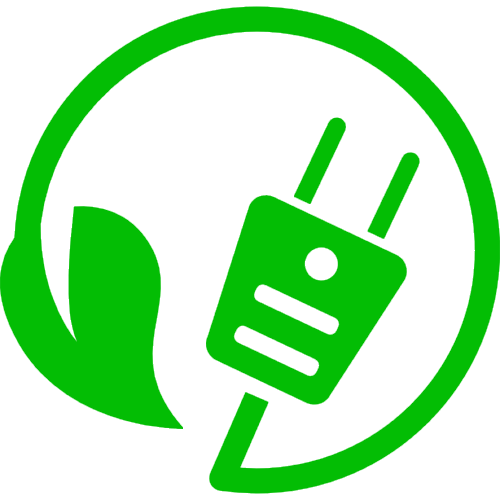 Once again, distribution doesn’t predict production.
reserves
production
40% of global NG reserves are in the Middle East, most in the Gulf between Qatar & Iran.
Qatar is a huge exporter of LNG.
Energy Systems & Sustainability, 2/e, Chapter 7
NG units
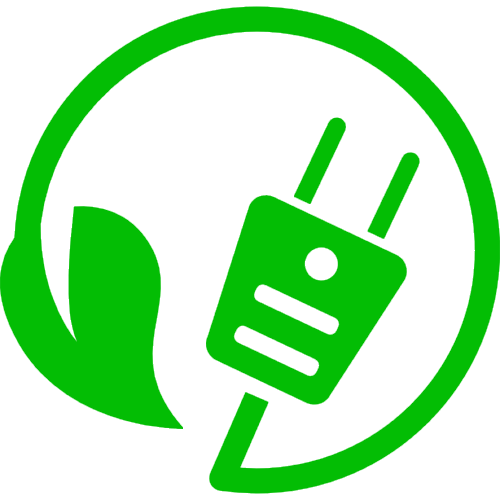 UK units:
1 therm = 100,000 BTU = 29.3 kWh = 105.5 MJ = 2.7 m3 NG
US units:
1 MMBTU = 1,000,000 BTU = 293 kWh = 1.055 GJ = 27 m3 = 1E3 ft3 NG
International:
1000 m3 NG = 39 GJ = 10.8 MWh = 0.93 tonnes of oil
‘Roundly’:
1000 m3 NG = 40 GJ = 10 MWh = 1 tonnes of oil
Energy Systems & Sustainability, 2/e, Chapter 7
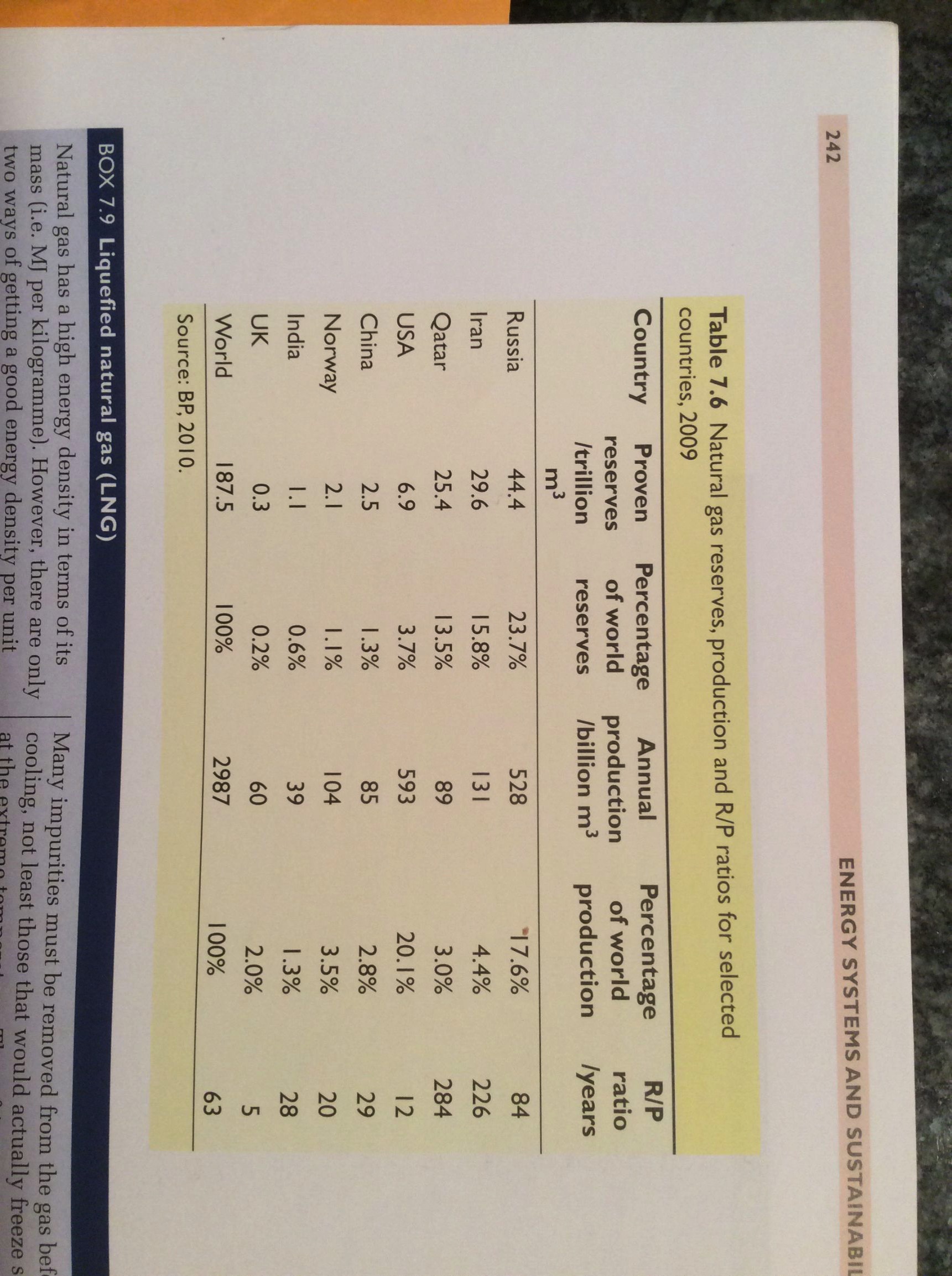 R/P ratios for NG
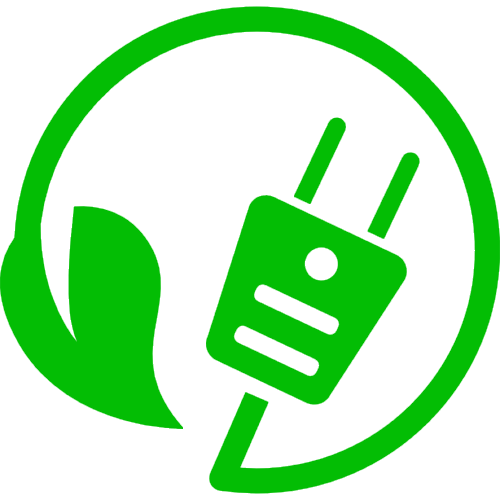 Energy Systems & Sustainability, 2/e, Chapter 7
Transporting NG? Pipeline
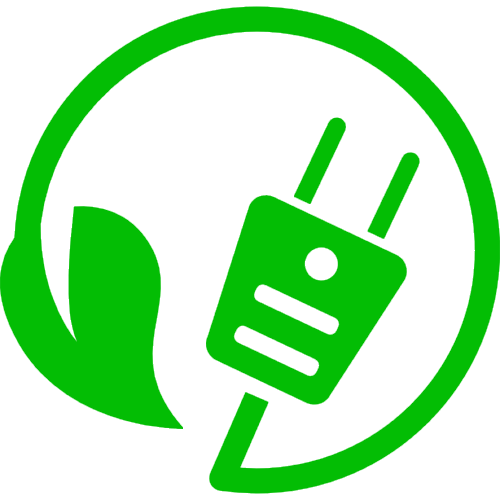 High-pressure pipeline transports natural gas from NG storage depots to communities and industries.
Pipeline can transport the equivalent of gigawatts of power.
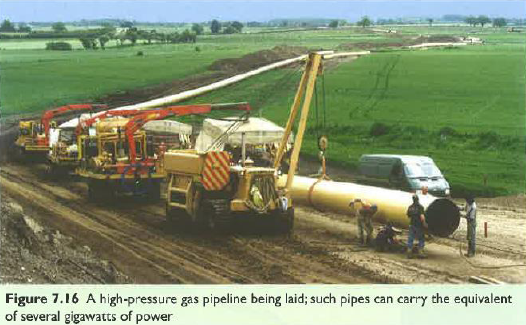 Energy Systems & Sustainability, 2/e, Chapter 7
Transporting NG? LNG
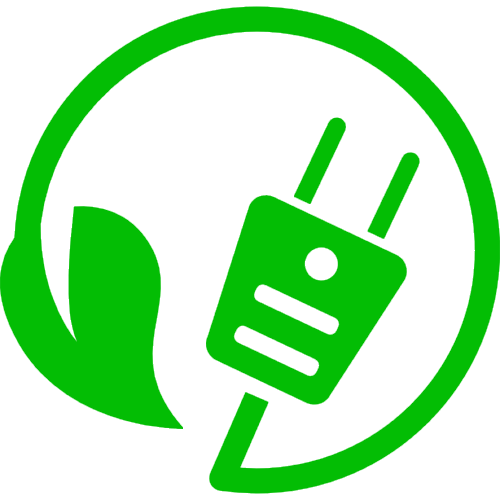 LNG, liquified natural gas, is produced by compressing natural gas. Increased energy density allows economical long-distance transportation.
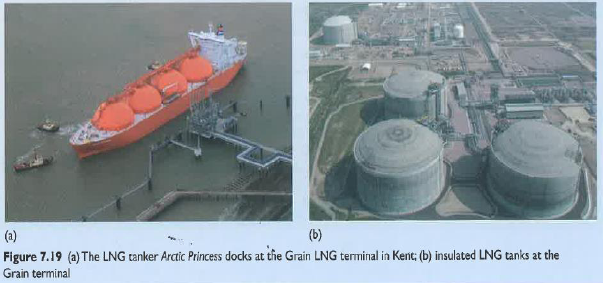 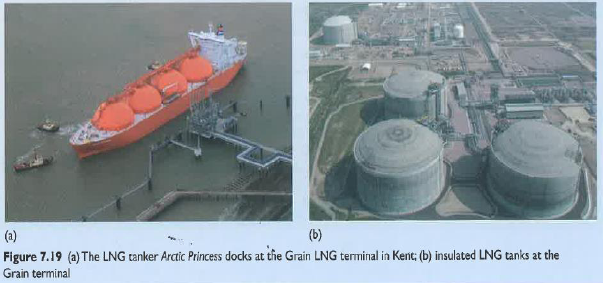 Energy Systems & Sustainability, 2/e, Chapter 7
Europe is now dependent on NG
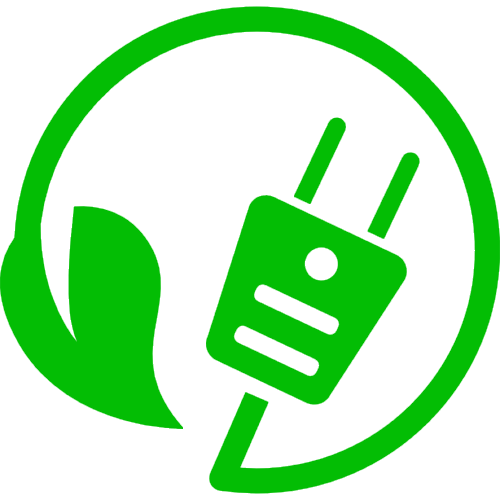 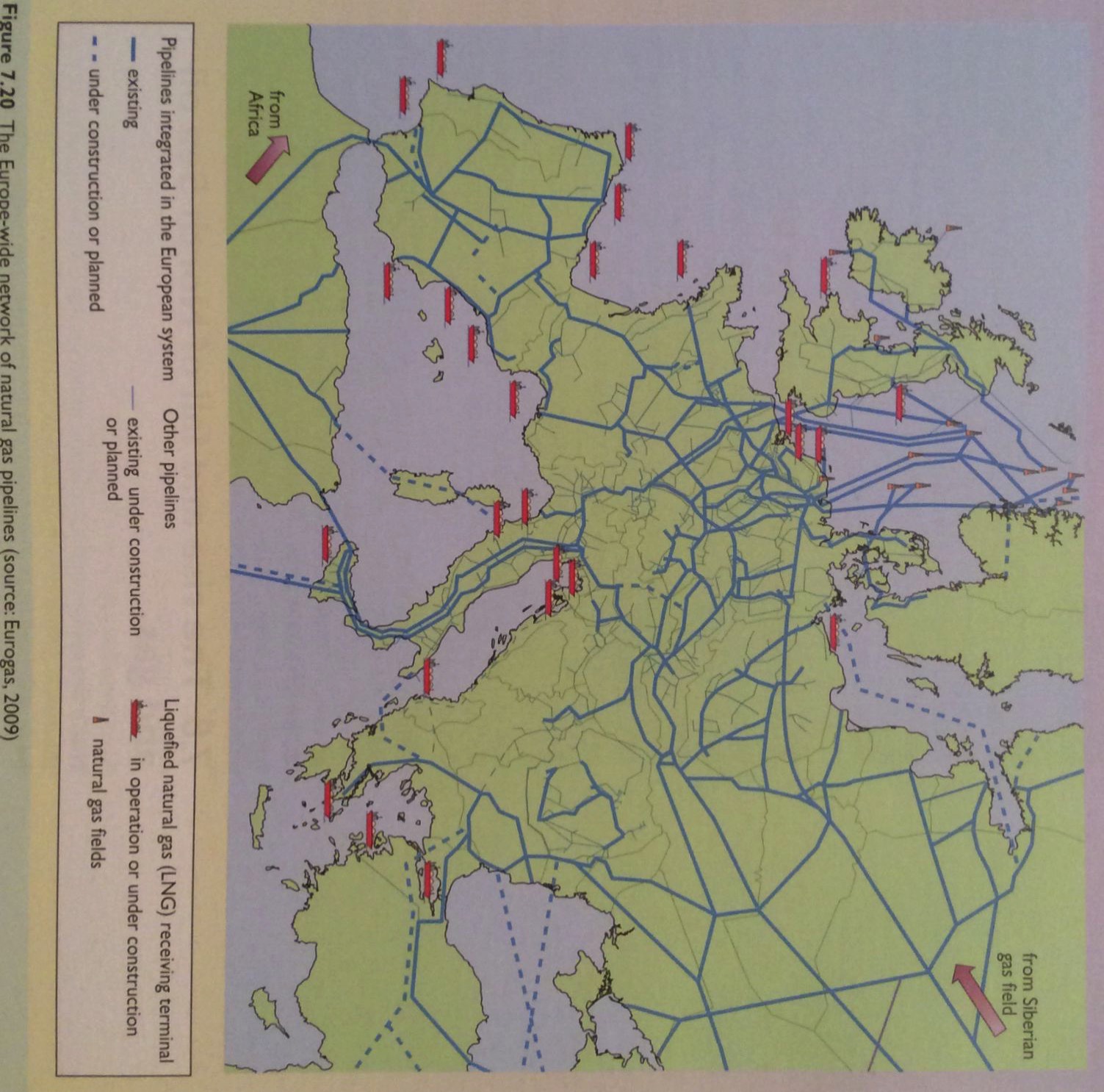 Russia exports NG to Europe from Siberia through long pipelines.
Note that NG from Russiamust cross Ukraine & Belarus.
Pipeline pressure is boosted by in-pipe gas turbines powered by adding O2.
Energy Systems & Sustainability, 2/e, Chapter 7
Europe’s energy security is not boosted.